Symposium werkbegeleiding
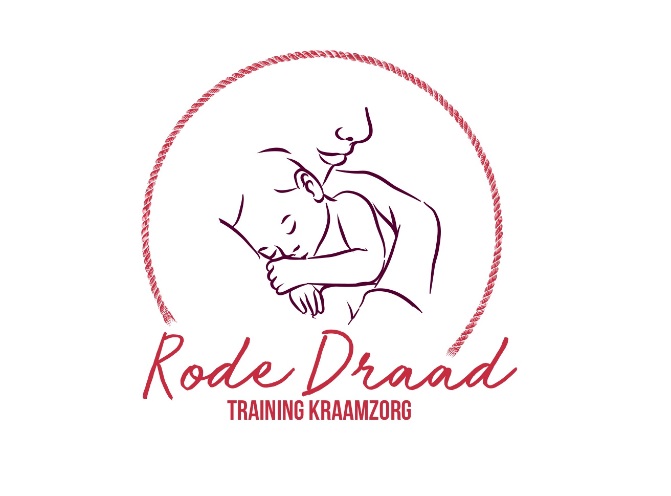 11 oktober 2019
ROC Friese Poort, Drachten
15:30 uur inloop
16:00 uur start programma 
20:15 uur einde programma
3 workshoprondes
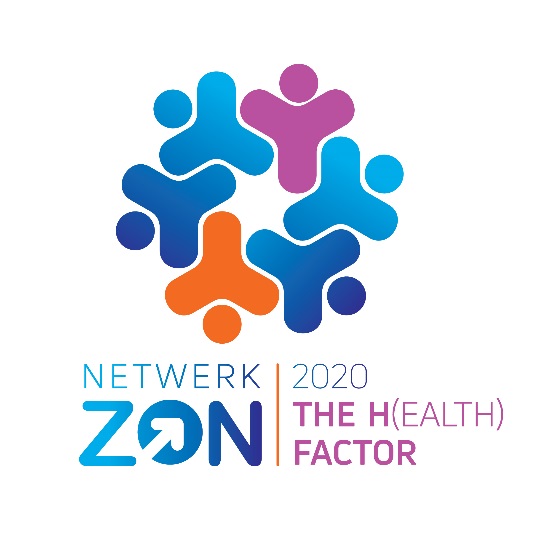 Symposium werkbegeleiding
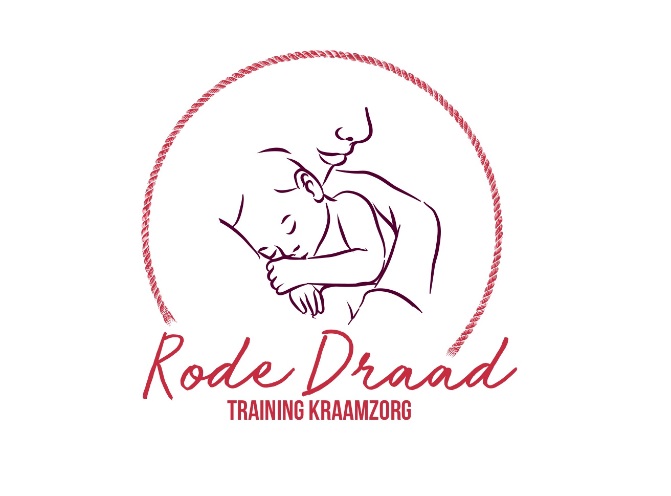 16:00 uur	Opening door Fokje Riemersma
16:10 uur	Uitleg / voortgang Rode Draad
16:45 uur	Pauze
17:00 uur 	Workshopronde 1
17:45 uur	Pauze, aandacht voor Health Factor
18:30 uur  	Workshopronde 2
19:15 uur	Pauze
19:30 uur 	Workshopronde 3
21:15 uur 	Einde, deelnemerskaart volledig ingevuld 			inleveren bij de inschrijfbalie
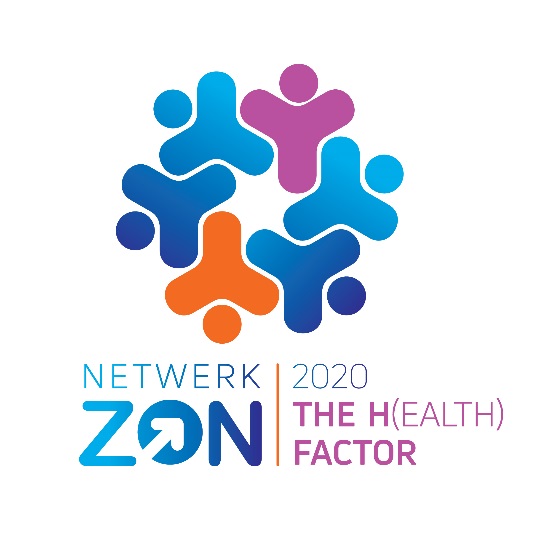 Indeling workshops
Jij als werkbegeleider	lokaal
Jij als examinator		lokaal
De puntjes op de ï	lokaal